ПАЛЬЧИКИ ИГРАЮТ – РЕЧЬ РАЗВИВАЮТ
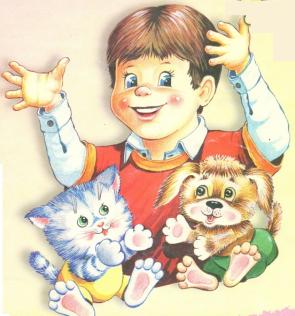 Моторика мелкая, 
а польза – крупная.
Педагог В. Сухомлинский писал: «Ум ребенка находится на кончике его пальцев»
И. Кант:  «Рука является вышедшим наружу Головным мозгом».Невропатолог и психиатр В. М. Бехтерев писал:       « Движения руки всегда были тесно связаны с речью и способствовали ее развитию».
М.Монтессори  «Пальцы помогают говорить»
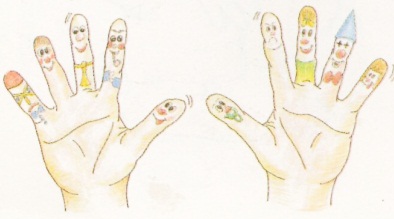 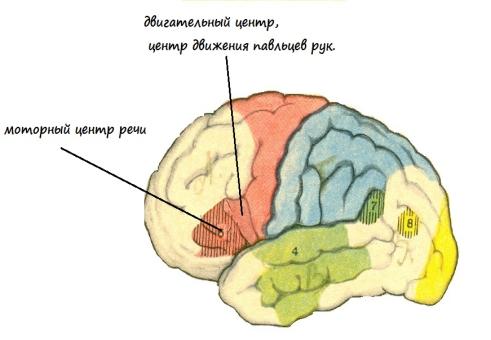 Двигательный центр, отвечающий за движения пальцев рук и моторный центр речи в головном мозге человека находятся очень близко друг к другу.
Развивая мелкую моторику ребёнка, мы способствуем развитию таких психических процессов как:
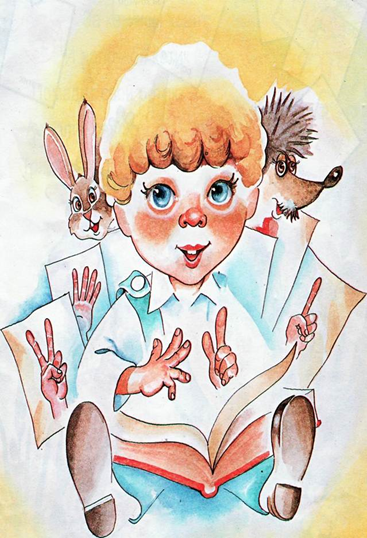 - восприятие;
- воображение;
- внимание; 
- мышление;
- память;
- координация;
- наблюдательность;
- речь.
Уровень развития мелкой моторики
Дети до 3-х лет:
- «Сделай как я» - покажи один пальчик, потом два    пальчика, три пальчика.
Дети от 3-х до 4-х лет:  
«Колечко» - соединить указательный и большой пальцы на одной руке, затем на другой, затем на обеих руках; 
- «Замок» сплести пальцы обеих ладоней;
- «Гусь» -опереться указательным пальцем на большой, средний, безымянный и мизинец прижать друг к другу и к большому; 
- «Зайчик» - указательный и средний пальцы вытянуть вверх, остальные сжаты в кулак.
Результаты теста
Говорящие дети:

   удаются все или почти все упражнения; 

    изолированные движения пальцев рук не вызывают   затруднений при выполнении.
Не говорящие или плохо говорящие дети:

       пальцы напряжены (сгибаются и разгибаются только вместе) или пальцы вялые (моторные движения не ловкие, не точные).
Средства развития мелкой моторики
Мозаика
Песок
Бумага
Веревки, 
шнурки, 
нитки
Крупа, бусы, пуговицы
Карандаши, счетные
палочки
Природный материал
Пластилин, глина
Развитие мелкой моторики у детей до года
Массаж кистей рук и пальцев.
- поглаживать и растирать ладони вверх-вниз;
- разминать и растирать каждый палец вдоль, затем – поперек;
- растирать пальчики спиралевидными движениями 
Пассивное выполнение упражнений
(взрослый сгибает и разгибает пальцы ребенка, совершает ими энергичные движения):
- сжимать пальцы в кулачок и разгибать;
- сгибать  и разгибать каждый пальчик 
по отдельности.
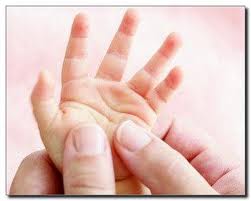 Упражнения с использованием различных предметов (начиная с 10 месяцев до 2 лет)
  Катать между ладошками и пальцами специальные массажные мячики, карандаши с гранями, палочки, круглую расческу для волос и т.д.)
 Сделайте «Сухой бассейн», насыпьте в глубокую миску горох (или смесь из разных круп), спрячьте в нем не очень мелкие игрушки и предложите ребенку их найти.
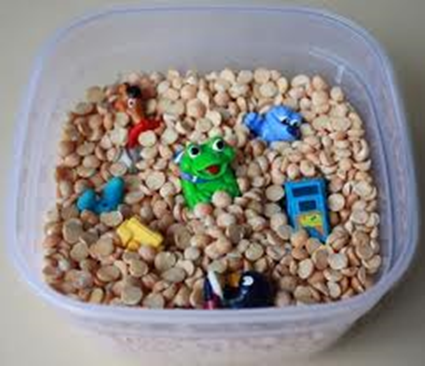  Перекладывать из одной коробки в другую разные не очень мелкие предметы, удерживая их двумя пальцами: большим и указательным, большим и средним, большим и безымянным и т.д. ( небольшие игрушки из «киндер сюрпризов»,  крупные бусины и пуговицы,  можно перебирать разноцветную фасоль)
  открывать и закрывать разные коробочки, баночки.
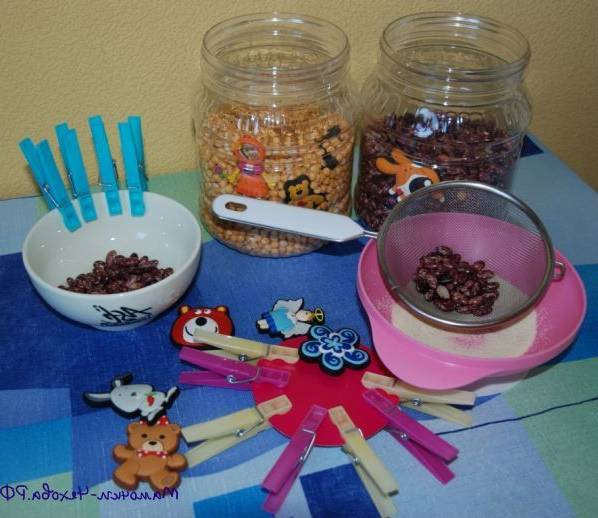 Упражнения с использованием различных предметов (начиная с 2 до 6 лет)
  Откручивать и закручивать крышки на пластиковых бутылках, на тюбиках или баночках из-под крема;
застегивать и расстегивать пуговицы, кнопки, липучки, молнии на одежде или обуви;
завязывать и развязывать шнурки, завязывать узелки на толстых верёвках, нанизывать бусины на нить;
раскладывать счетные палочки (карандаши), строить из них различные фигурки;
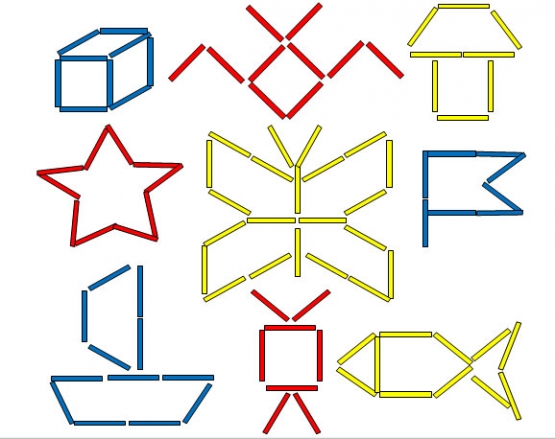 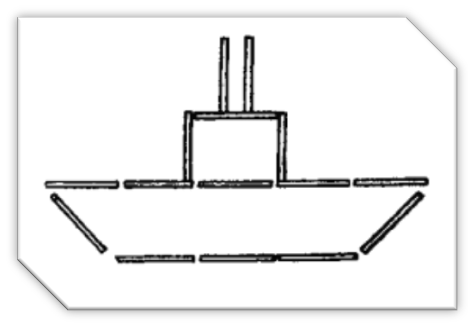 выкладывать из пуговиц  различные картинки;
комкать, начиная с уголка, носовой платок (или полиэтиленовый мешочек) так, чтобы он весь уместился в кулачке;
«рисунки на ладошке» - узнавать фигуры, цифры или буквы, «написанные» сначала на правой затем на  левой руке палочкой или пальцем;  
распознавать предметы вслепую, ощупывая их рукой
 игра «Волшебные мешочек».
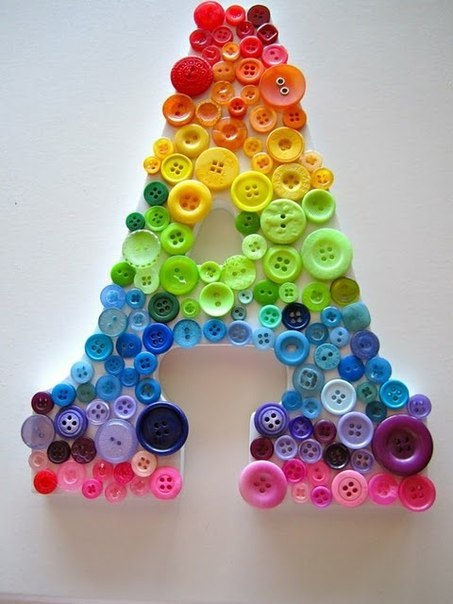 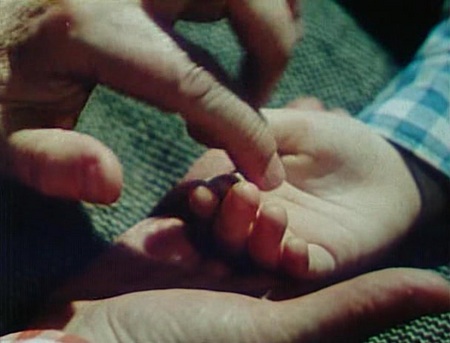 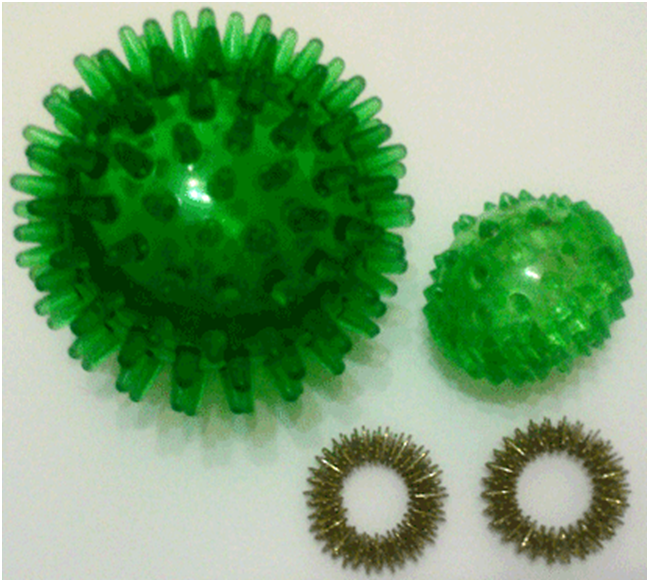 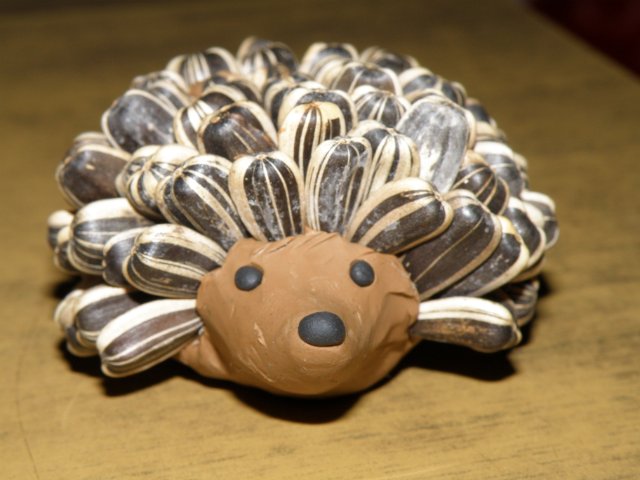 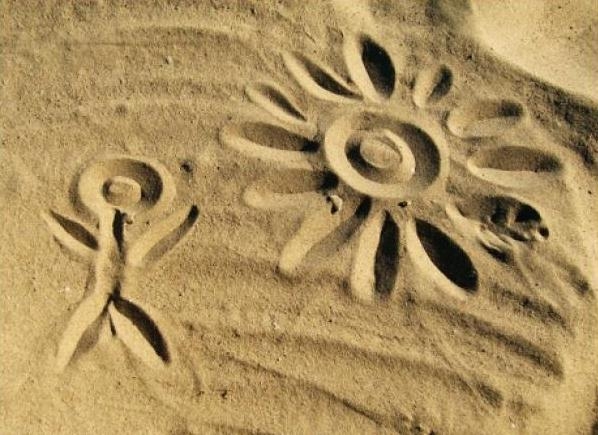 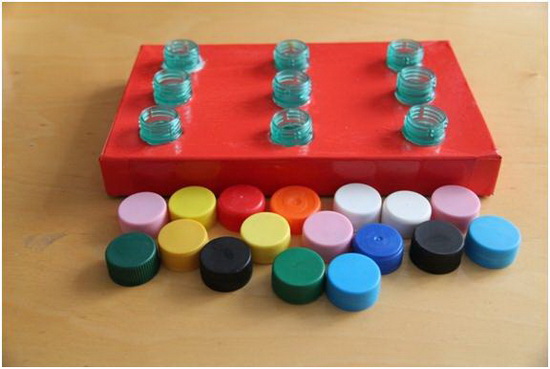 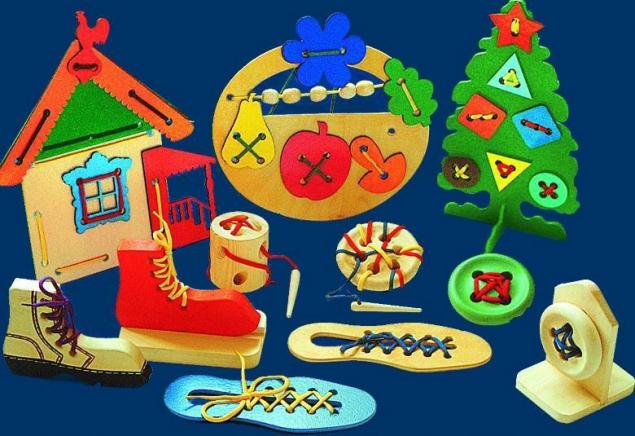 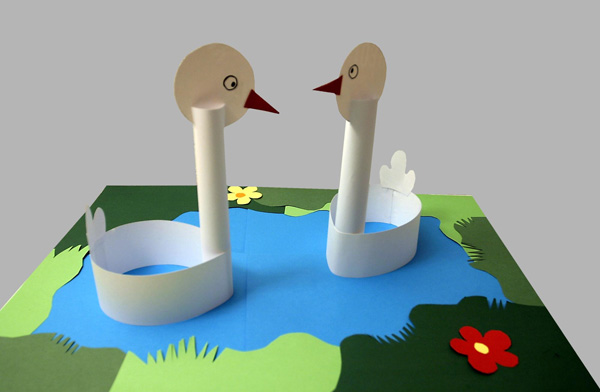 Помните - игры и упражнения с пальчикам не только развивают память, внимание, воображение, но и стимулируют речевое развитие вашего ребёнка.
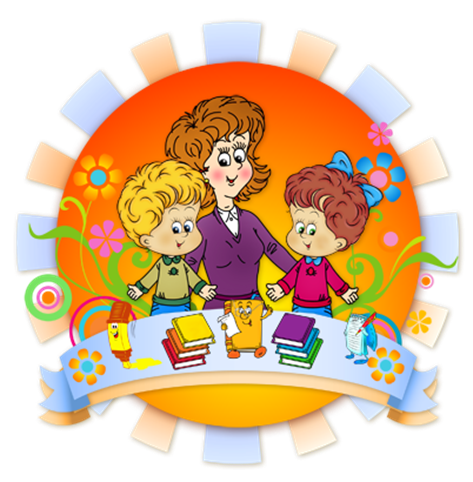